GRACE
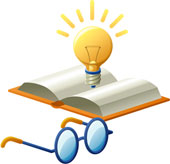 Zech 4:7   The head stone: Prophetically, this points to the completion of the temple, the Dwelling place of God in the Earth. And we know that His final Temple will not be a building made of stones.
G5485
χάρις
charis
khar'-ece
From G5463; graciousness (as gratifying), of manner or act (abstract or concrete; literal, figurative or spiritual; especially the divine influence upon the heart, and its reflection in the life; including gratitude): - acceptable, benefit, favour, gift, grace (-ious), joy liberality, pleasure, thank (-s, -worthy).
At the completion of the temple there will be (shoutings) Heb word here means the noise of devastation,like that of a storm with its wind,lightning,and thunder. Ps 77:1
Paul saw the temple in three dimensions made of living stones, the lives of human beings.
   1) The individual believer 1 cor 6:19
   2) A local fellowship of believers
   1 cor 3:16
   3) The church  universal (The Bride of Christ ) eph 2:20,21
1) The individual believer 1cor 6:19 
    John 1:14-17 the Word was made flesh 
    Act    4:34 15:11 We shall be save
    Act    20:24 to testify
    Rom  1:5 For obedience to the faith
    Rom  4:16 Might be save
    Rom  5:2,15,20,21 We stand by one man
    Rom  11:5,6 To the election ,No more works
    Rom   16:20  Under your feet
2)   The local fellowship
    John 1:16            grace for grace
    act    2:47            favor with all people
    act    11:23          purpose of heart
    act    14:26,27    they fulfilled
    act    18:27          to receive Him
    2 cor 4:15            abundant grace
    2 cor 8:1-4           bestowed on the church
3) The Church Universal (Bride)
  Eph 2:20’21    CHIEF CORNERSTONE
  Eph 1:6,12,14 eis=to into unto (Grace) 
  Fully dressed in His Grace
  Luke 14:16-24 Matt 22:12 1Peter 4:12
 Rev 3:14-22 Grace reaches to every Human need
2 cor 8:1-19 to the church
  2 cor 9: 8,14,15
  2 cor 12:9
     gal  1:15 By His grace
    eph  1:7   riches of His grace
    eph   2:8  Gift of God
    eph   3;7,8 4:7 power, measure
Christ body the church
The Israel of God  Gal 6:16   1Peter 2:5-10
  God family            Eph 2:9     1Tim 3:15
  Holy Temple         Eph 2:21,22
  The place where God live by His Spirit
  Eph 4:6  1Cor 3:16-17  2Cor 6:16  Col 1:27
  Body of Christ      Eph 1:23; 4:15; 5:23-24
                             1Cor 12:12-27; Col 1:18-24